Entreprenørstaten
Sigge Winther Nielsen
1
VL42_senior
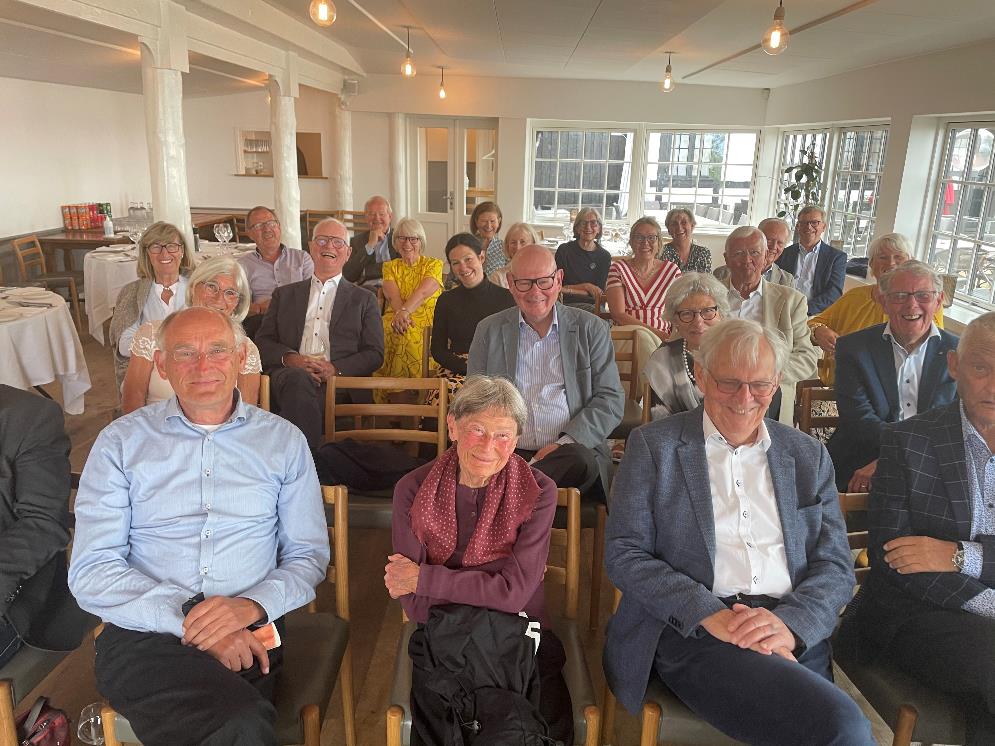 2
Agenda
Symptomer 
Diagnose
Kur
3
Symptomer
4
Problemer vi ikke løser – seks forskeres kortlægning
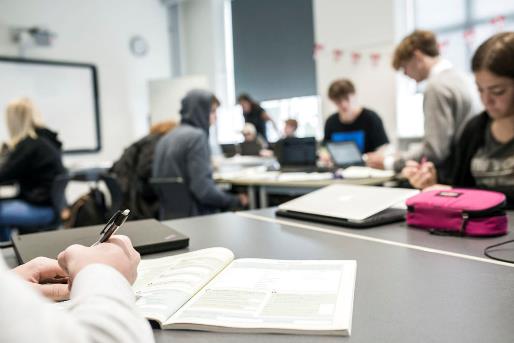 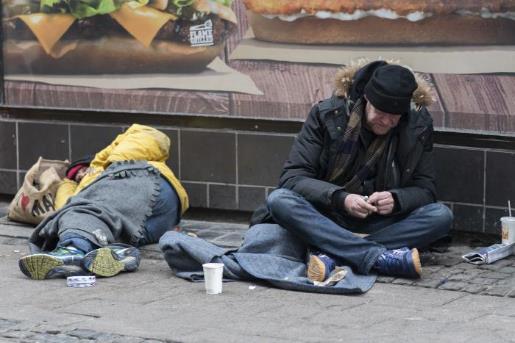 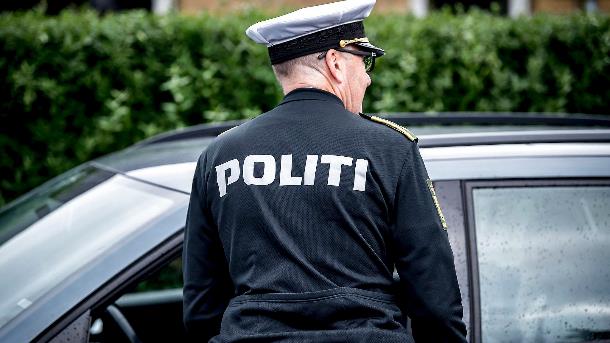 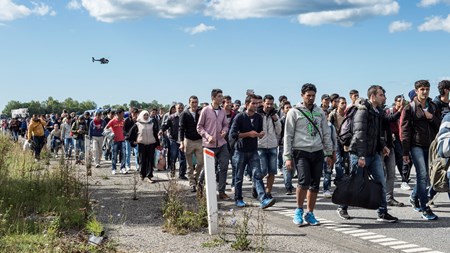 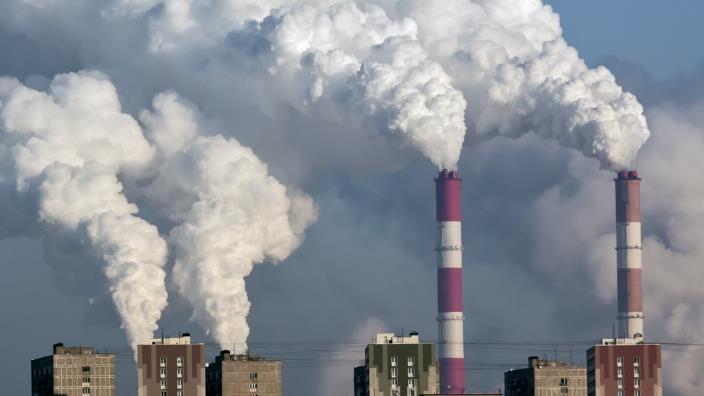 5
Det 19. århundredes institutioner
Det 20. århundredes 
idéer
Det 21. århundredes problemer
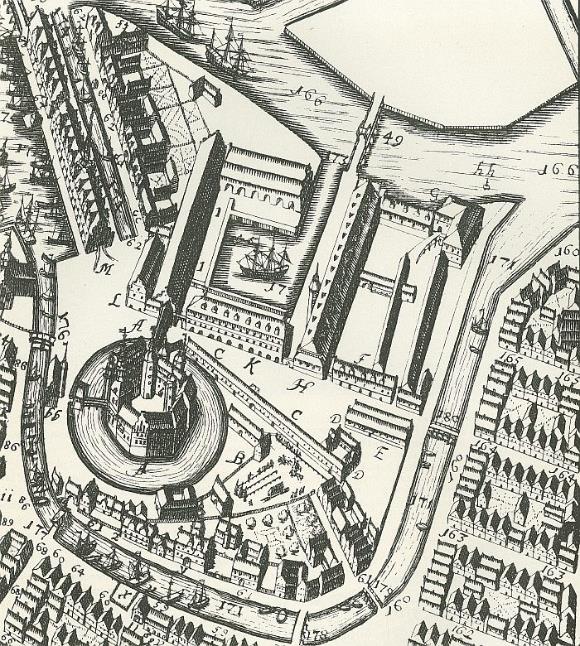 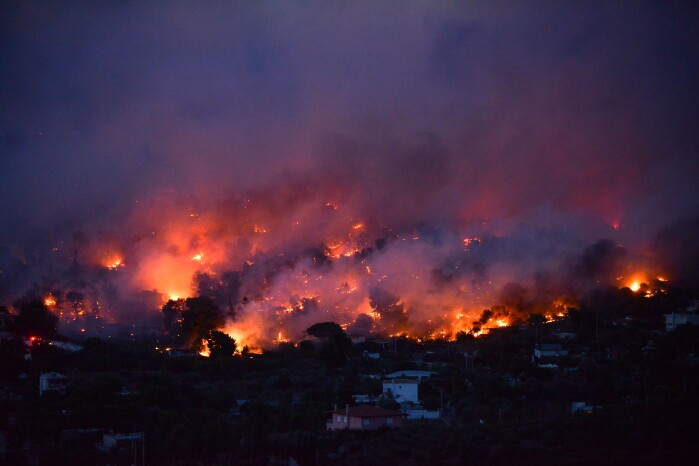 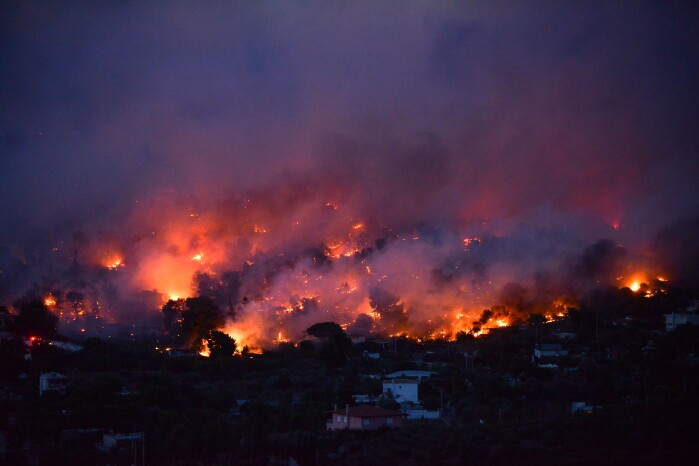 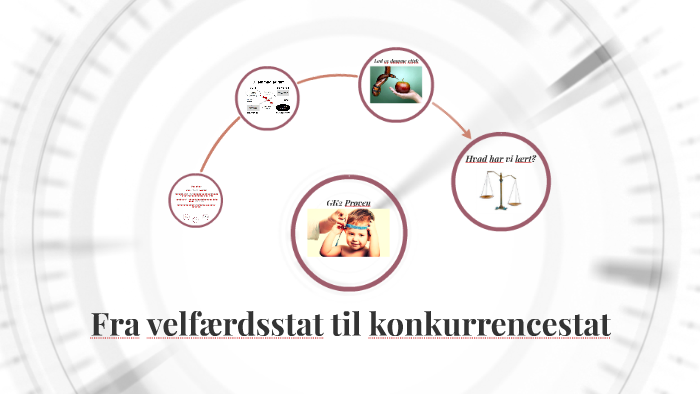 6
VL 42 – hemmelighederne….
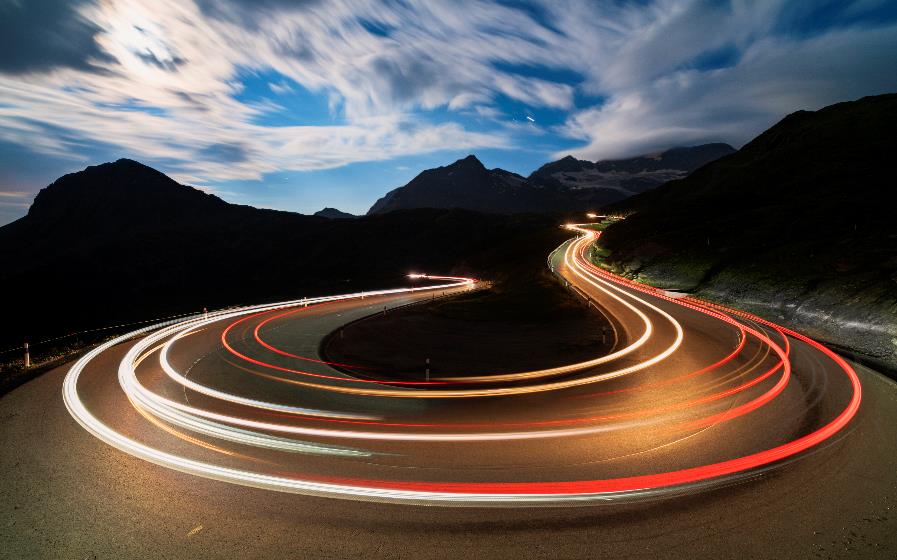 7
Paradoks
Vildereproblemer
Merepseudopolitik
8
Diagnose
9
Det kræver to remedier for at stille diagnosen
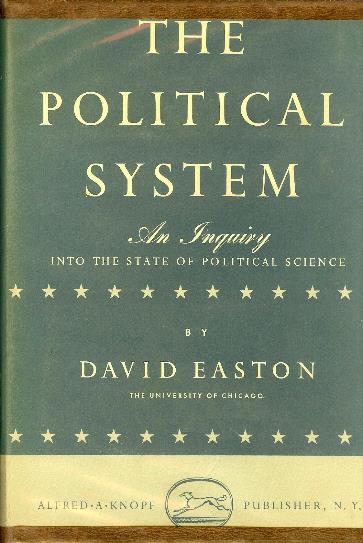 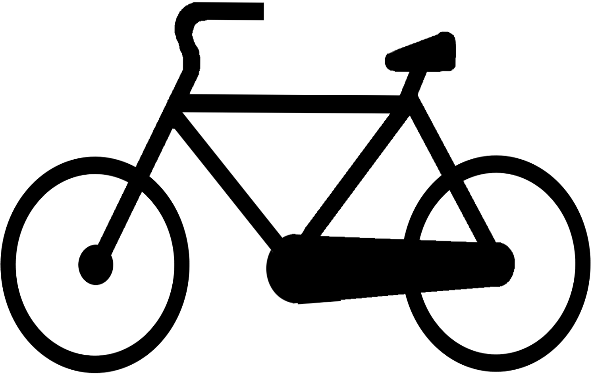 10
Demokratiets hus
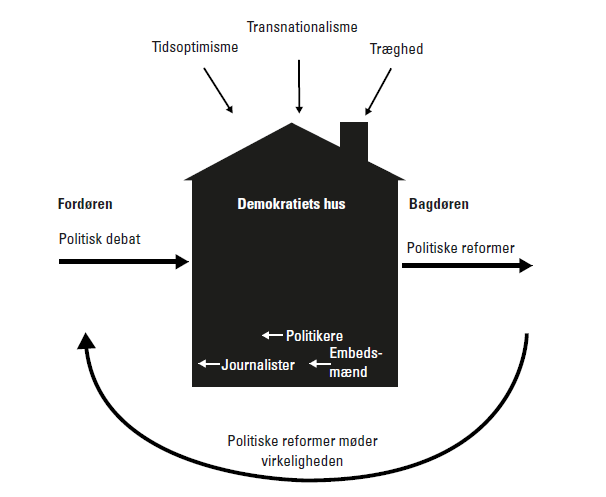 11
50 interviews besvarer: Hvorfor det går galt?
” […] du får forsider og breaking news på noget, når det bliver vedtaget i Folketinget [...] der er oftest ikke meget fokus på, hvordan det fungerer ude i virkeligheden, efter at reformen er vedtaget.” – Karsten Lauritzen
”Vi vedtager for meget på for kort tid. Så propper vi det ned i systemerne og håber det går. Det er sin egen boble.” Martin Præstegaard, tidl depchef i Finansministeriet
”Sandheden er jo desværre, at der er mange personaleudskiftninger. Og samtidig er fagområderne blevet internationaliseret og så komplekse, at vi […] ofte ikke aner, hvad der foregår. ”  - Anonym embedsmand

= ALLE KNOKLER MED FORNUFTEN I BEHOLD, 
MEN ENDEPRODUKTET BLIVER SUB-OPTIMALT
”Jeg må indrømme, at jeg har svigtet som kommentator, når det gælder Familieretshuset […] du kan ikke bare lave en historisk form over natten uden at tilføre penge eller give tid til samkøring. - Hans Engell
12
Meningstab
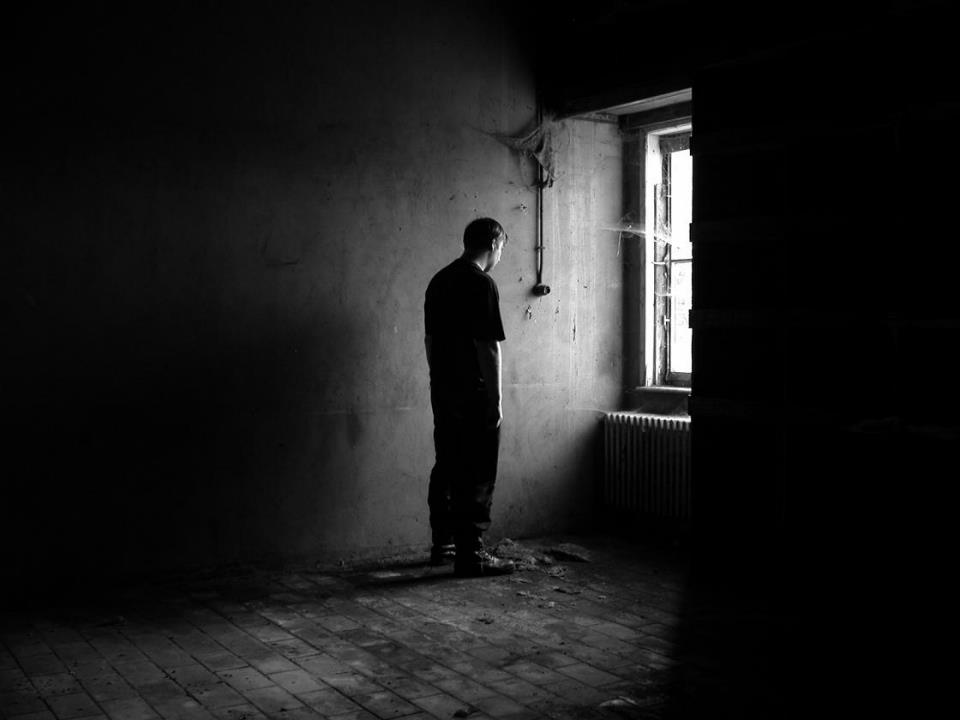 13
Kur
14
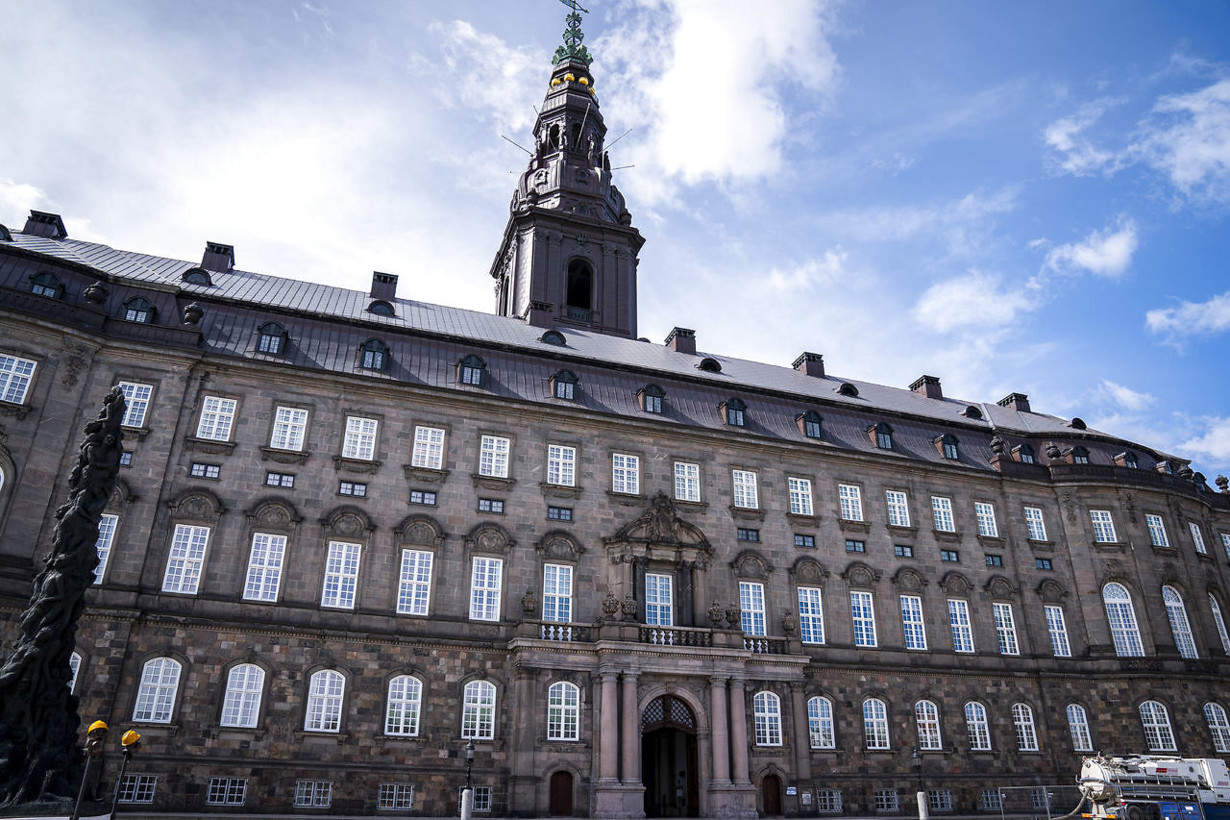 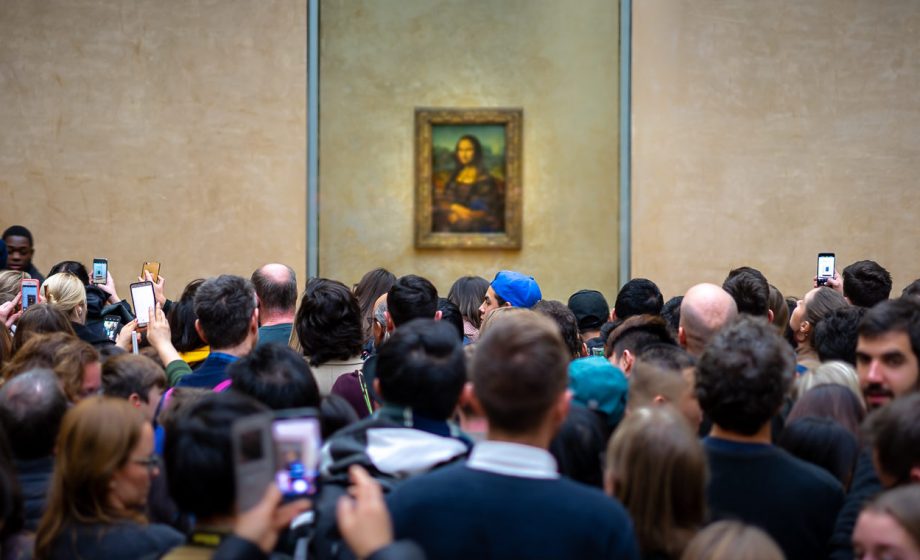 15
Fordør og bagdør skal bindes sammen:DE TRE V’er
16
1.Vision: Månelandingsprojekter
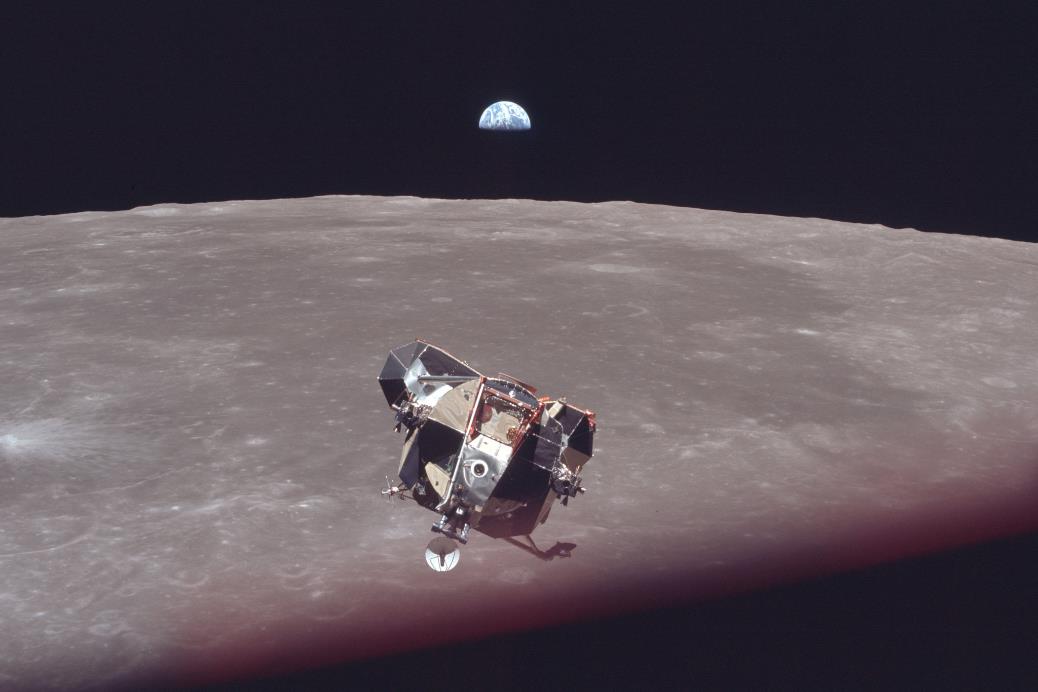 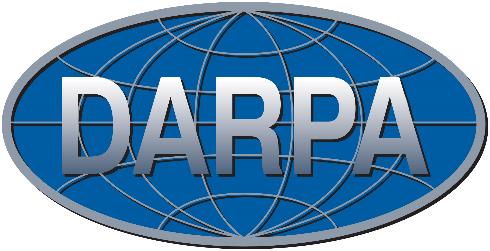 17
2.Viden: Fra ingeniør til blikkenslager
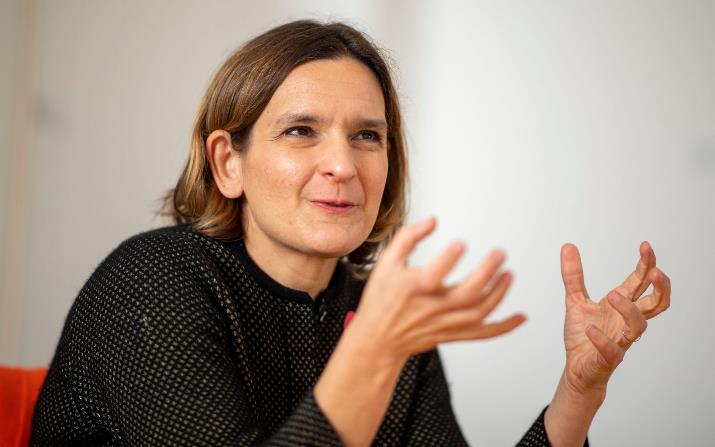 18
3.Vedholdenhed: Partnerskaber
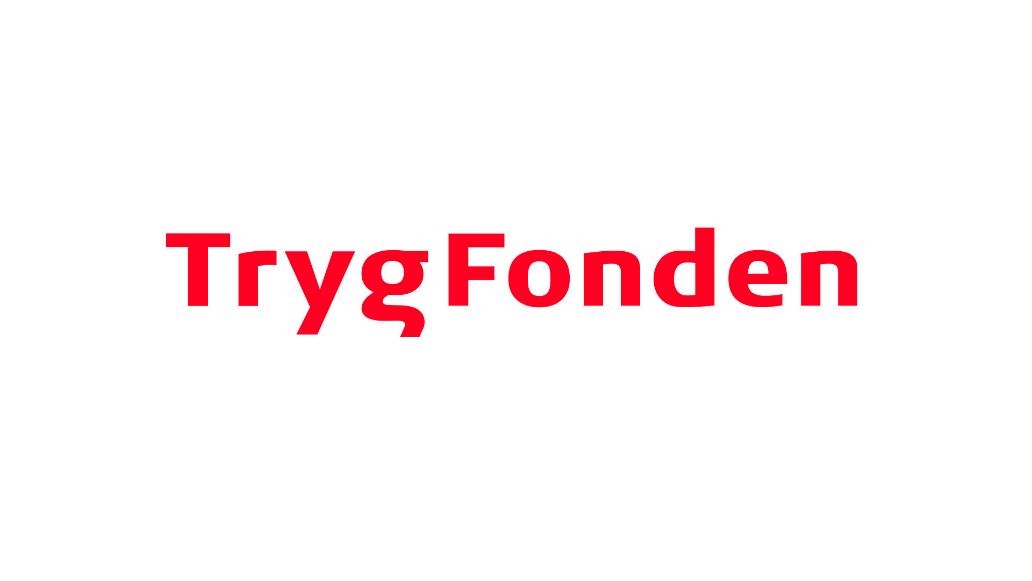 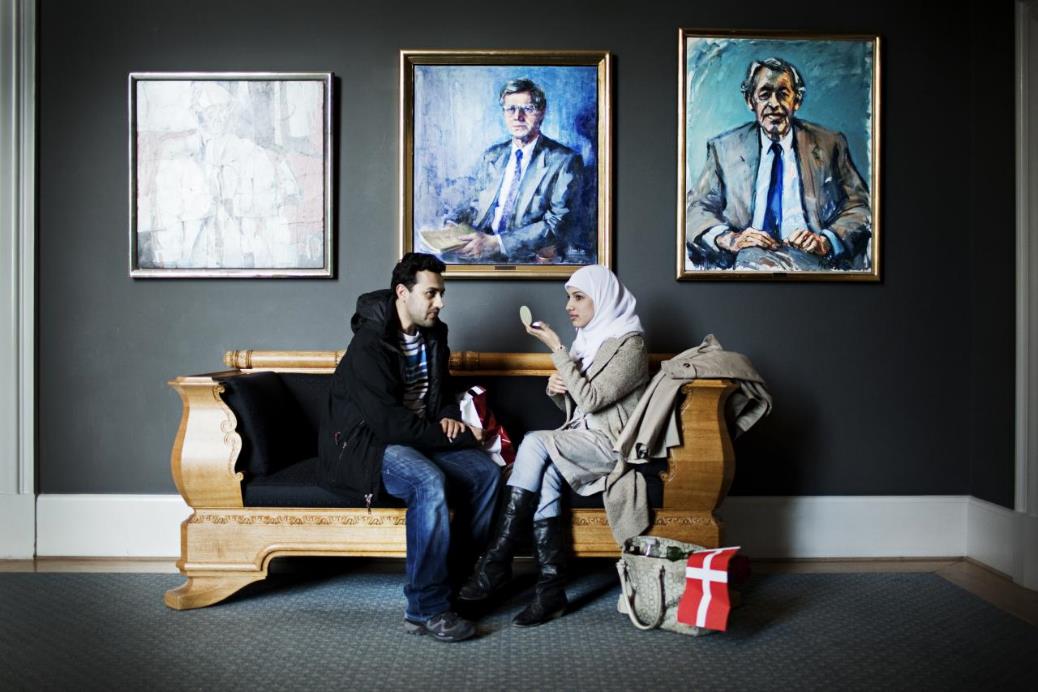 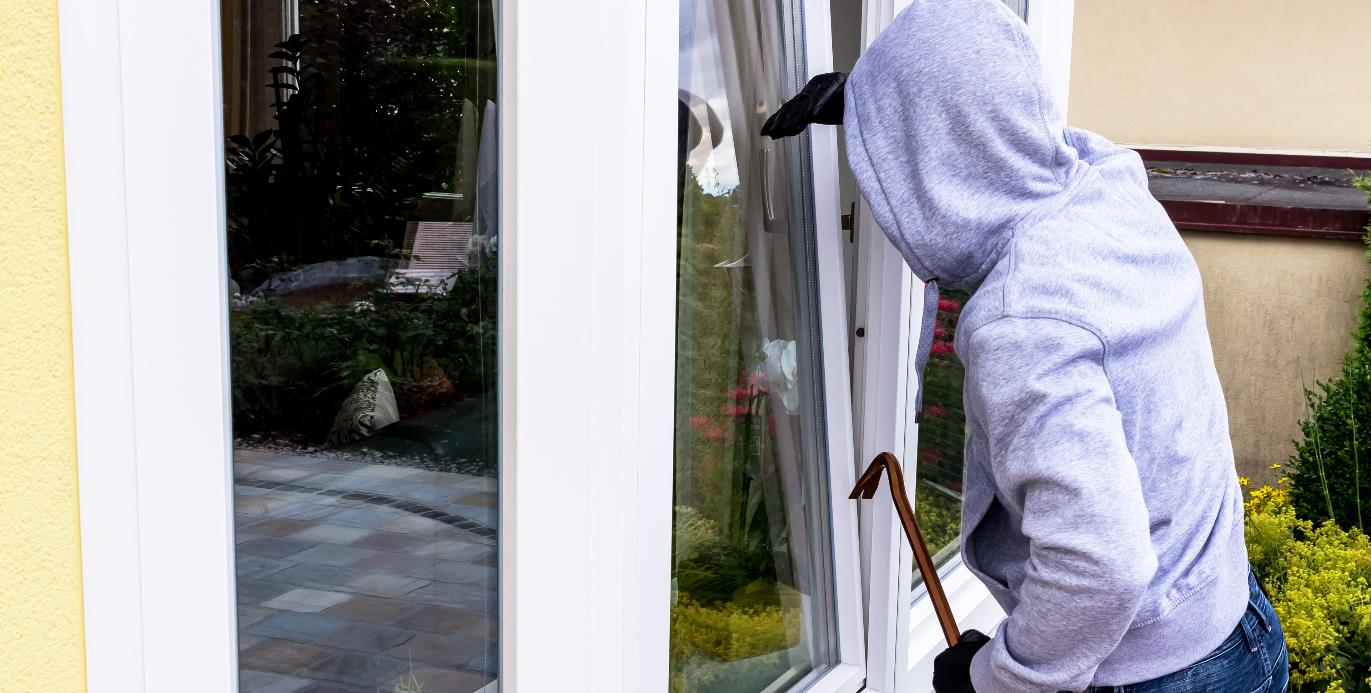 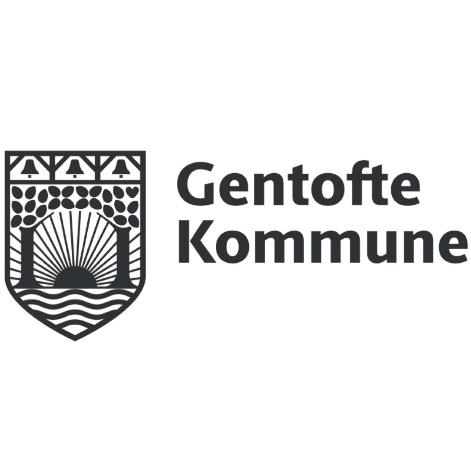 19
?
20
21
Bilag
22
Konkurrencestat vs. entreprenørstat
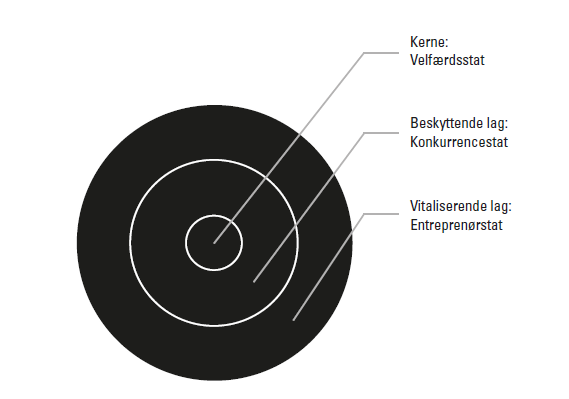 23
Vi står efterladt med de vilde problemer
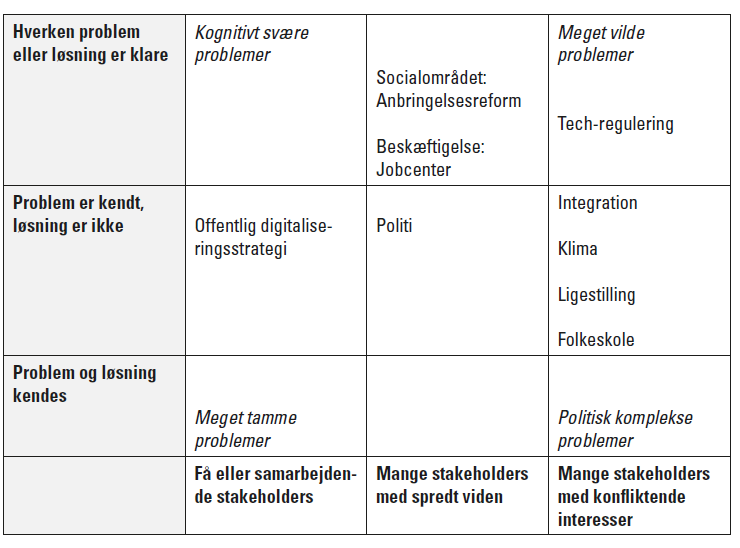 24
Hvad politikerne lover
” Med Ny Nordisk Skole vil vi sætte gang i en bevægelse, der kan inspirere pædagoger, lærere, skoleledere, kommunalpolitikere og forældre til at forandre ude på den enkelte daginstitution, på den enkelte skole og i den enkelte ungdomsuddannelse” – Christine Antorini om Folkeskolereformen
”Den her politireform kommer til at give en meget bedre betjening af borgerne ikke mindst i yderområderne… der er for mange høvdinge og for få indianere” – Lene Espersen om politireformen
”Jeg har glædet mig som et lille barn. Og det har jeg fordi det her kommer til at være en af de mest betydningsfulde forandringer overhoveder for familier, der går fra hinanden” – Mai Mercado om Familieretshuset
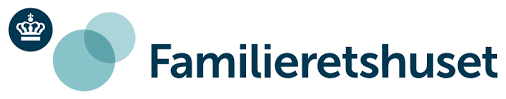 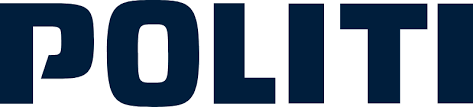 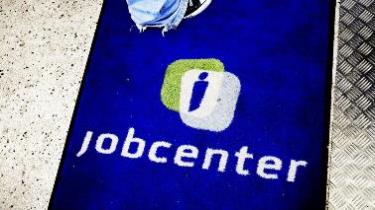 ”I jobcentret kan alle ledige få hjælp til at komme i arbejde, uanset om de modtager dagpenge, kontanthjælp eller noget helt tredje. Én indgang for alle. Det er vigtigt.” - Claus Hjort om Jobcentrene
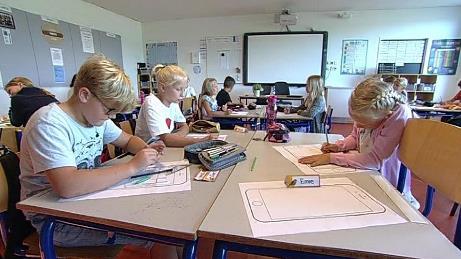 25
Hvad borgerne får
Politireformen
Evaluering viser tilbagegang på tværs af undersøgte områder. Lokal tilknytning vurderes varigt skadet
”Hvis det danske politi faktisk kunne siges at være et af verdens bedste, er det nærliggende at spørge, hvorfor politiet skulle reformeres i så omfattende grad, som tilfældet blev.” – Verdens Bedste Politi
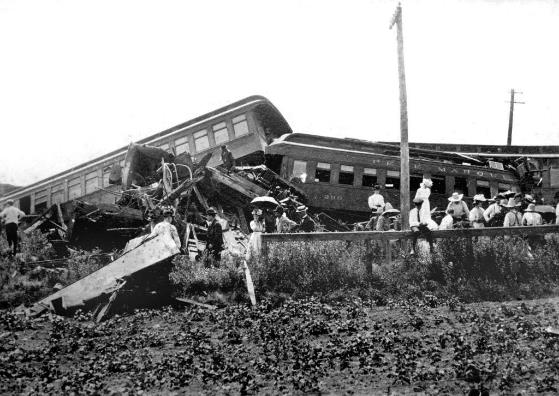 Familieretshuset
Ventetider fra henvendelse til første møde kan tage et helt år
Vives undersøgelse, viser at andelen af forældre der oplever at have fået løst deres problem er faldet fra 46 % til 35 %
26
Hvad borgerne får
Folkeskolereformen
Pisa-undersøgelser viser endnu ingen egentlige forbedringer
Evaluering af reformen viser ingen forbedringer for faglighed eller trivsel
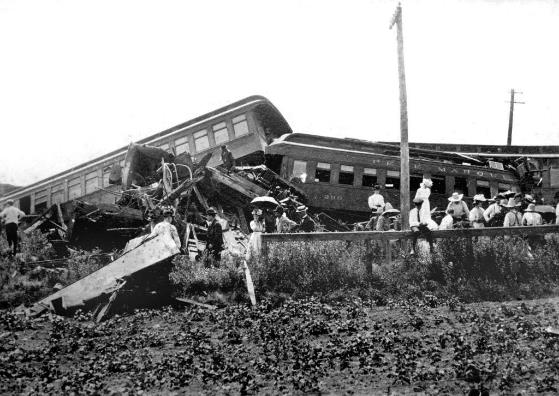 Jobcentrene
”… det kommer til at handle om produktet, som det offentlige leverer, frem for den hjælp, der giver mening og værdi for borgeren” - Prof. Dorthe Caswell og Flemming Larsen
70 % oplever fysisk/psykisk ubehag inden møder med jobcentret
Danmark er iflg. FM det land, der bruger flest midler på aktiv beskæftigelsesindsats
27
Vi står efterladt med de vilde problemer
Vilde problemer
Sammensurium af problemstillinger og uden én udløsende faktor
Et mix af samfundsfaglige, humanistiske og naturvidenskabelige
Kan ikke løses endegyldigt, men må konstant passes og plejes
Eksempler: Læring i folkeskolen, social udsatte, få folk i arbejde
Tamme problemer
Klar afgrænset problemstillinger
Matematisk/naturvidenskabelige
Kan løses endegyldigt
Eksempler: 
Adgang til rent vand, tag over hovedet, bygge en folkeskole
28
Symptomerne findes på tværs af alle politikområder
En optælling af statsrevisorernes kritik viser i de sidste 10 år en ”tendens til, at en stigende andel af beretningerne fører til negative bemærkninger”, Østrup, Jørgensen og Zwisler, 2020

”Det er eksempler på strukturelle udfordringer, som fortsat præger det danske samfund anno 2020, og som 1. generationsreformerne ikke har kunnet løse. Et ensidigt fokus på traditionelle arbejdsudbudsreformer vil ikke kunne tage hånd om disse komplekse samfundsudfordringer…..”,  Finansministeriet. 2020
29
Alternativ behandling: Holisme
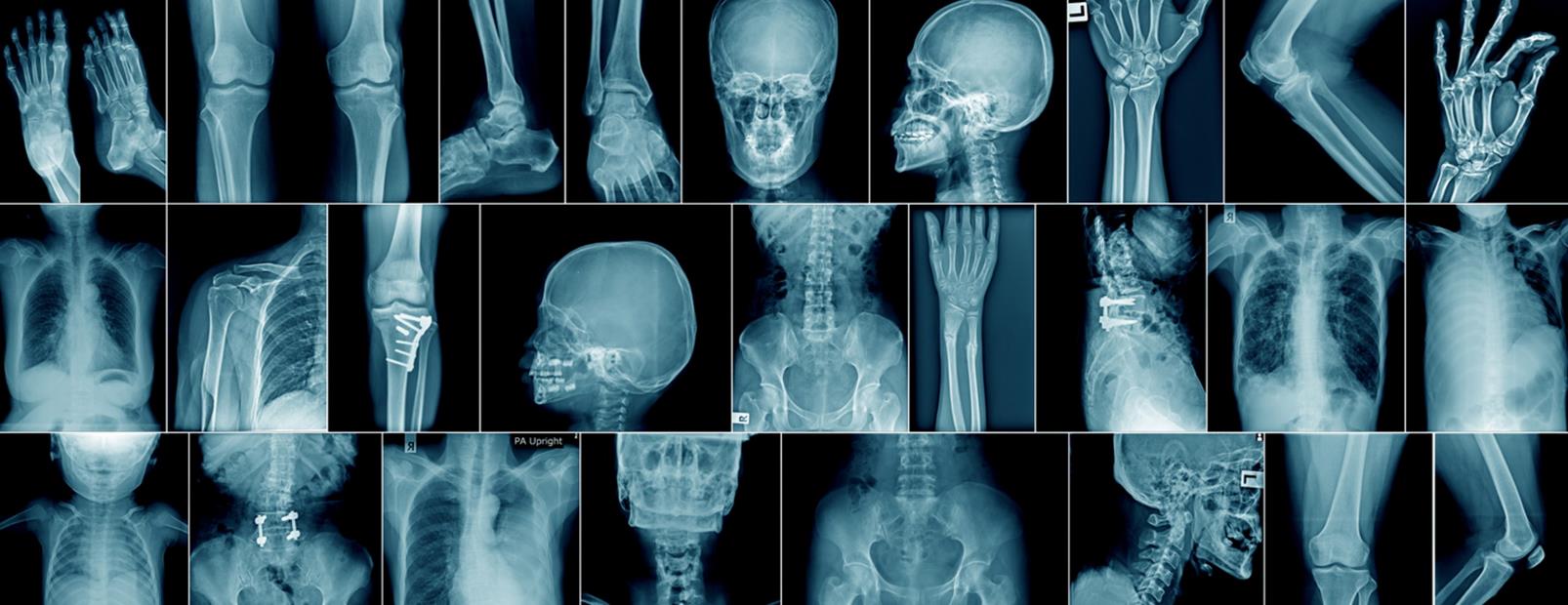 30
Væsentlige modargumenter
Levinson, 2016: Vi har efter anden verdenskrig skabt en urealistisk forventning om, at demokrati og politik går hånd i hånd med forbedringer
Målinger på tværs af lande: Danmark hædres for vores regeringsførelse af både OECD og Verdensbanken, ligesom vi altid ligger i top i Transparencys konspirationsindeks
Skraldespandspolitik: Politik er ikke en rationelt fremskridende proces, som fx Wilson foreslår
31
Reformer viser vejen ud af elendigheden
To reformer står frem som succes’er i de sidste 20 år
Kræftpakkerne: ViVE finder tre årsager til succes – Faglighed, lederskab med vision og langt sejt træk samt tilstrækkelige ressourcer
Offentlig digitaliseringsstrategi – et gennemtænkt langt sejt træk med samarbejde på tværs af offentlige niveauer
Kendetegn:
Vision
Vedholdenhed
Viden
32
Entreprenørstatens forskellige politikformer
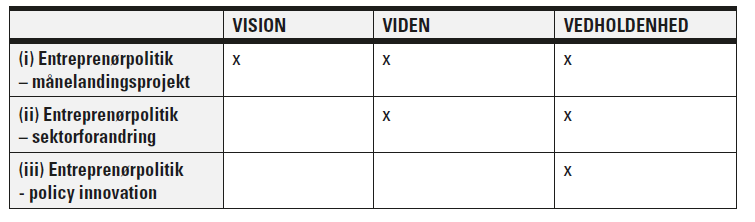 33
Eksempler fra virkeligheden
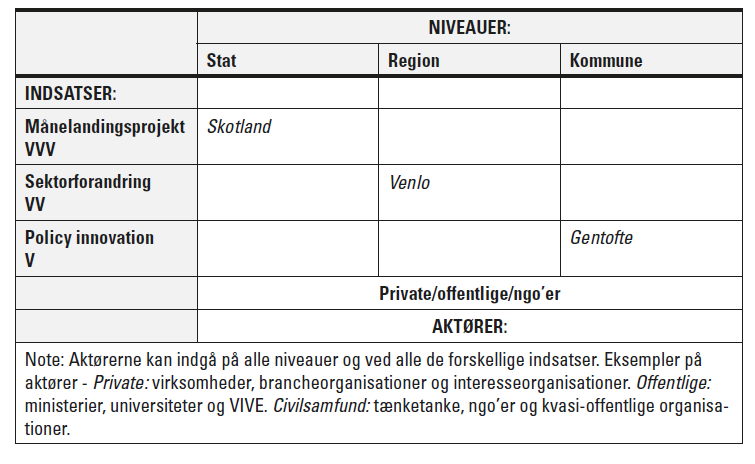 34
Månelandingsprojektet i Skotland
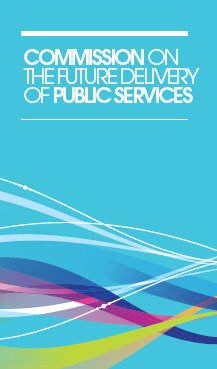 Skotland er økonomisk presset i bund efter finanskrisen, og de sociale problemer koster tungt i statskassen. De nedsætter The Christie Commission
Vision: Staten skal prioritere sine udgifter på socialområdet, hvor 40 % går til indgreb, der kunne være undgået med forebyggelse
Viden: Opretter What Works Scotland – storstilet samarbejde om anvendt forskning og viden fra fronten
Vedholdenhed: Arbejdet foregår i nye partnerskaber med inddragelse praktikere og civilsamfund
35
Sektorforandringer i Venlo-regionen, Holland
Landbrugsområdet Venlo presses økonomisk og miljømæssigt
Vedholdenhed: Lokale erhvervsbosser og regionale politikere går sammen om grøn vækstalliance. Herfra opstår formelt netværk af organisationer fra alle sektorer og civilsamfund
Viden: Skaber setup, der udvikler og tester innovative løsninger såsom at skabe 15.000 arbejdspladser gennem bæredygtig anvendelse af store landarealer til int. virksomheder
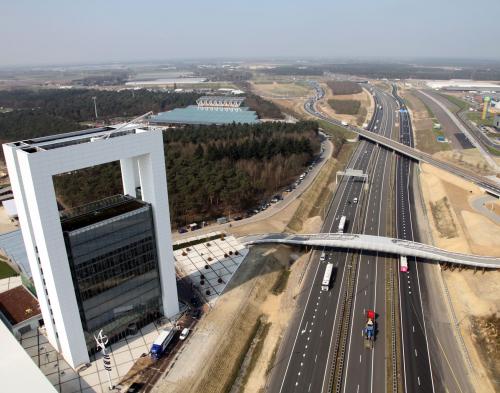 36
Policy-innovation i Gentofte
I 2015 reorganiserede Gentofte Kommune der politiske arbejde, så det centrerer sig om vedholdenhed og nye former for inddragelse
8 opgaveudvalg skal bringe nye idéer ind i det politiske arbejde
Består typisk af fem politikere, tre embedsmænd og ti borgere/stakeholders – og kan inddrage flere i nye partnerskaber
Konklusion: ”Det giver mere energi og inspiration, og er på mange måder et bedre fundament for at udvikle politik.”
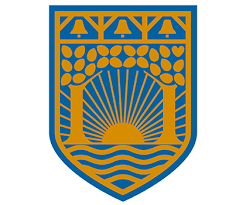 37
Hvor vi er nu, er trods alt “… et velkendt og bekvemt sted at være sammenlignet med udsigten til det ukendte. Dette er vores midtlivskrise. Måske foretrækker vi at svælge i den.”
38
Fra systemverden til livsverden
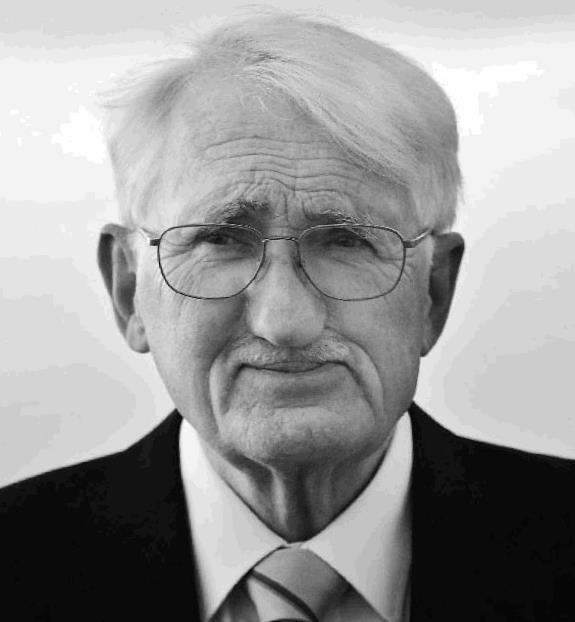 Vi er ved at have udtømt systemverdenens simple håndtag
Vi skal i stigende grad se mod livsverdenen for at forstå og løse de komplekse problemer. Med andre ord mere mennesketænkning
I nye fora og partnerskaber mellem offentlig, privat og civilsamfund
39